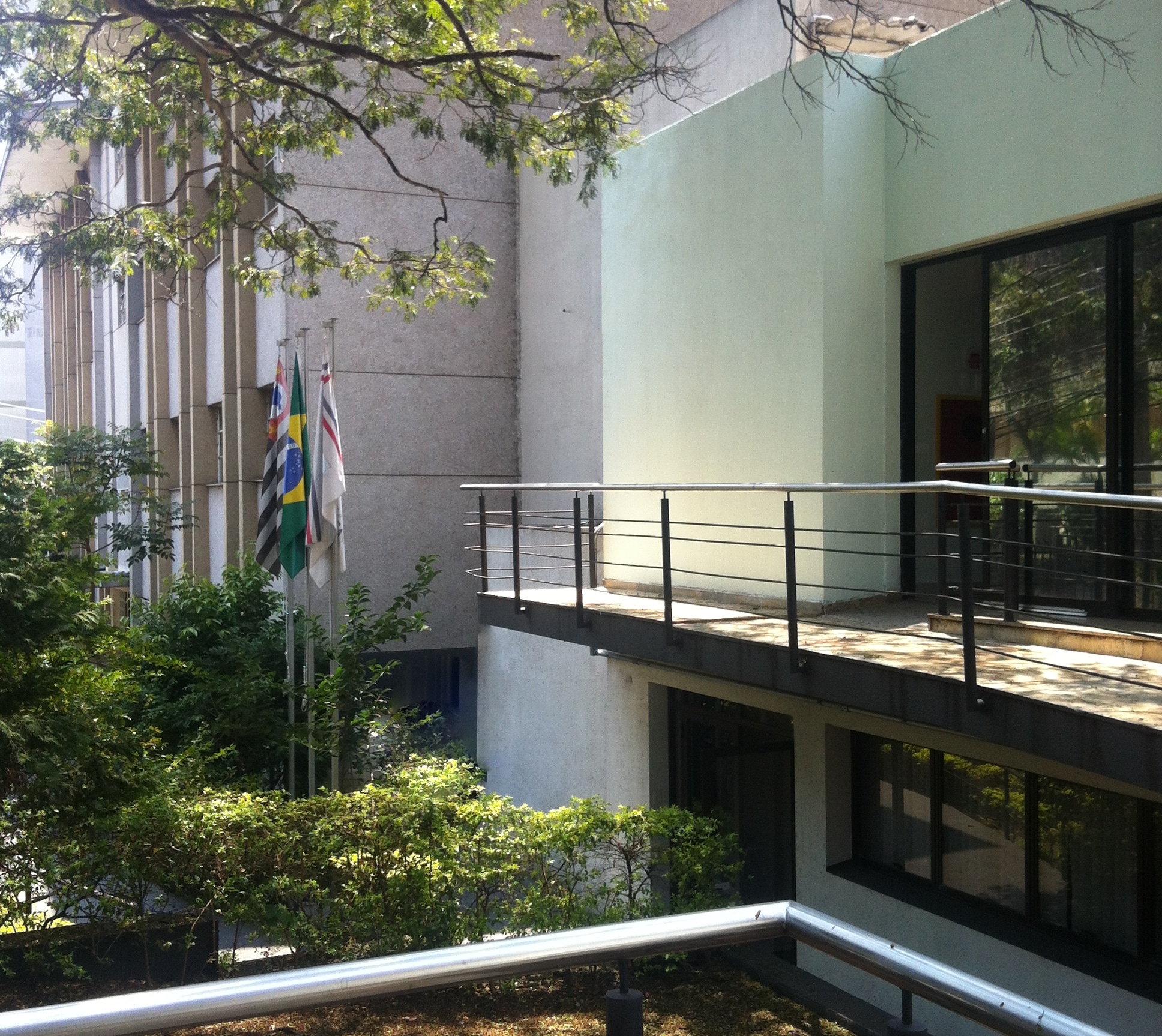 A ESTRUTURA ATUAL
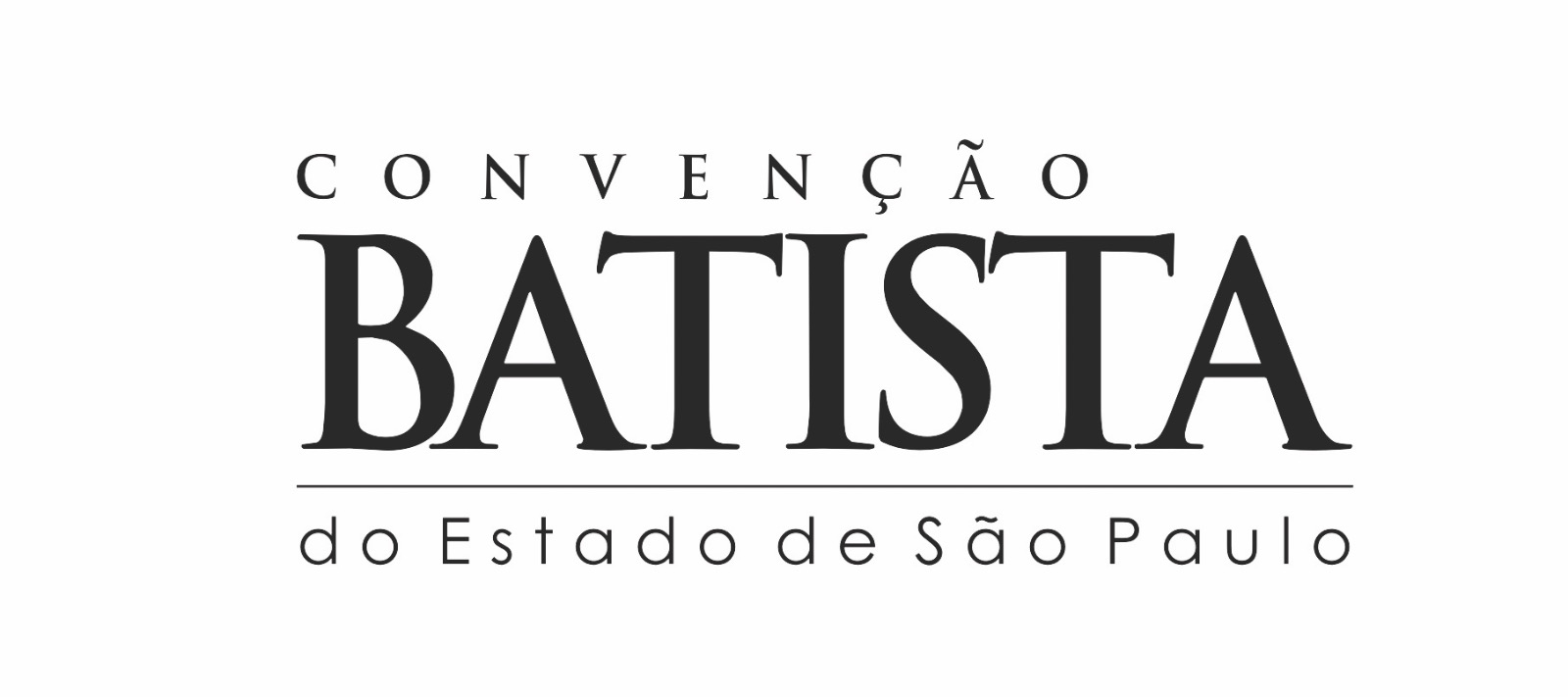 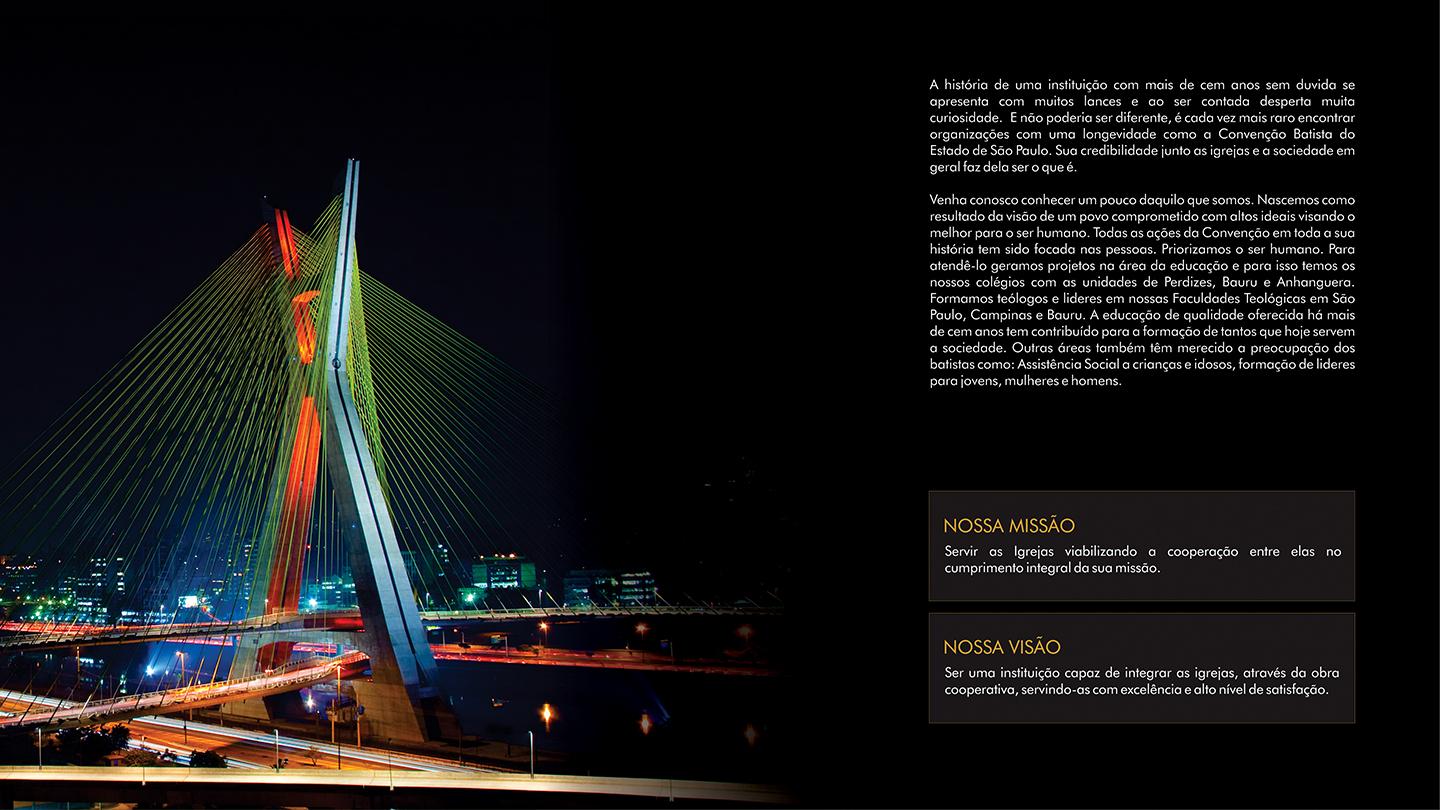 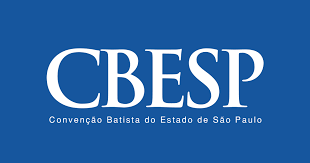 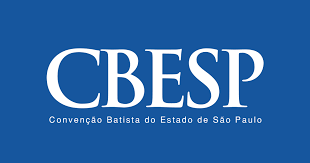 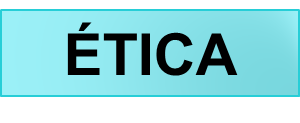 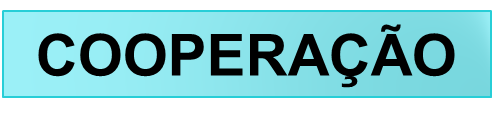 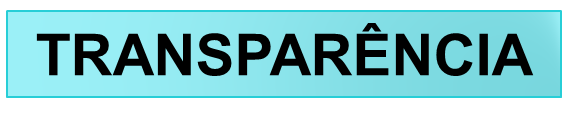 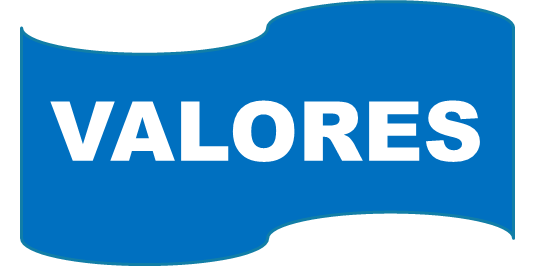 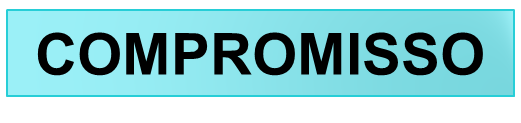 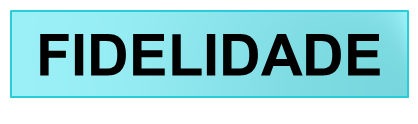 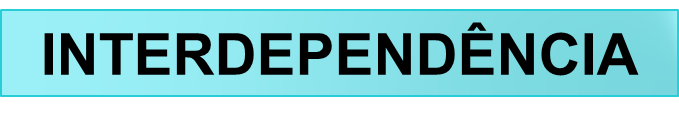 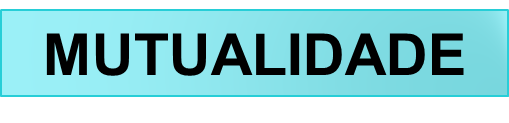 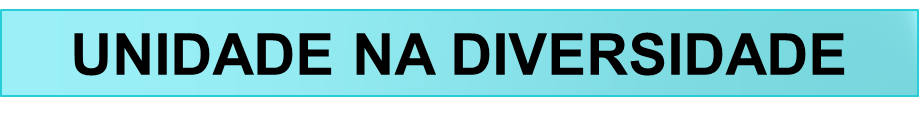 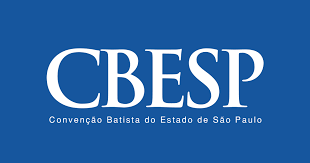 ASSEMBLEIA
Conselho Geral
DIRETORIA
CAM
Conselho de Administração e Missões
Sub Comitê de atividades e Projetos
Comitê de 
Administração
Estrutura Administrativa da CBESP
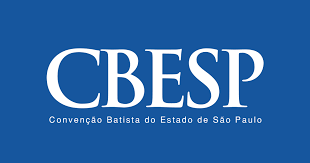 INSTITUIÇÕES DA CBESP
Faculdade Teológica Batista de São Paulo
Faculdade Teológica Batista de Campinas
Faculdade Teológica Batista de Bauru
Colégio Batista Brasileiro
JE
CETM
CBATMSP
CBATMC
Estrutura Organizacional
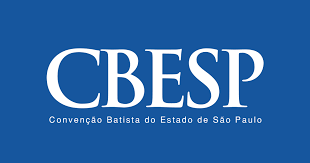 ORGANIZAÇÕES EXECUTIVAS
ORGANIZAÇÕES AUXILIARES
UFMBESP
UMMBESP
JUBESP
OPBB-SP
ODBESP
AMBESP
Lar Batista Crianças
Recanto dos Avós
Estrutura Organizacional
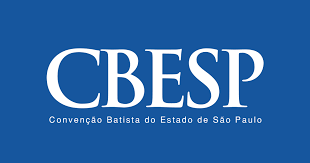 CF
Conselho Fiscal
AJP
Assessoria Jurídica Parlamentar
GPVE
Grupo Pró Visão Estratégica
Estrutura Organizacional
Sub Comitê de  Atividades e Projetos
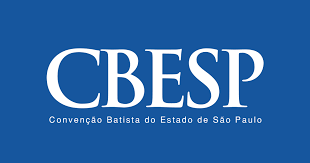 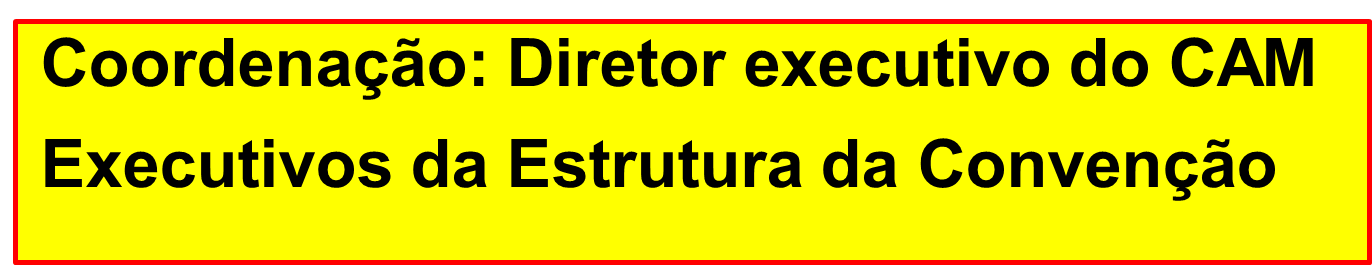 ATIVIDADES
Estuda e analisa as tendências.
Minuta do planejamento estratégico da Convenção.
Harmoniza e integra atividades e projetos entre as Áreas, evitando redundância de recursos.
Fórum p/estudos de aspectos táticos e operacionais dos planos aprovados pela Assembleia da Convenção, Conselho Geral, JE e Conselhos de Áreas.
Presta relatório de suas reuniões ao Comitê/Administração.
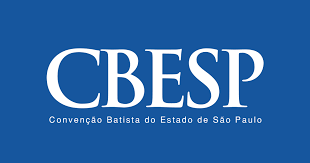 Comitê de  Administração
Diretoria da Convenção - 8
Presidente do CETM e da Junta de Educação - 2
Presidente das Organizações Executivas - 3
Assessores: Diretor executivo do CAM, das Organizações  Executivas, Assessoria Jurídico e Parlamentar e GPVE - 8
Comitê de  Administração
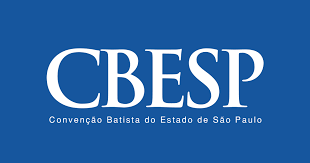 Atividades
Sugere convocação de Assembleias extraordinárias e solenes            da Convenção e extraordinária do Conselho Geral.
Busca soluções aos assuntos ligados à rotina administrativa ou de urgência que não podem aguardar a reunião regular do Conselho.
Analisa a minuta do planejamento estratégico da  Convenção, faz ajustes e encaminha ao Conselho Geral.
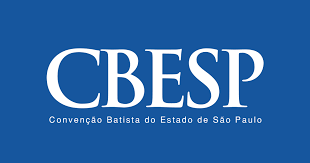 CAM – Conselho de Administração e Missões
COMPOSIÇÃO:

Composto por 12 membros
Eleitos pela Assembleia da Convenção
Mandato de 4 anos
Diretoria da CBESP
Diretor Executivo
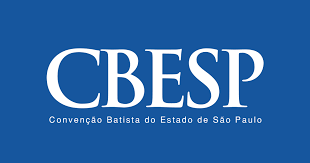 CAM – Conselho de Administração e Missões
Atividades:

Responsável pela administração
Evangelização
Missões
Apoio as igrejas
Comunicação
Acampamento Batista
Outras...
Reunião: três no ano

Maio

Agosto

Novembro
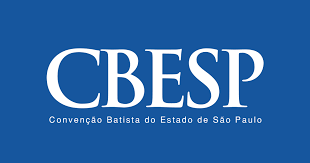 CONSELHO GERAL
Composição:
Os membros da diretoria da CBESP
Presidente da OPBBSP
Presidentes das Associações
Presidente do CETM
Presidente da JE
Presidente das Organizações Executivas e Auxiliares
12 membros eleitos pela Assembleia
Três Assembleias Ordinárias no ano
Assessores:
Executivo do CAM
Executivos das Instituições e Organizações e AJP
Atribuições: Artigo 26 do Estatuto
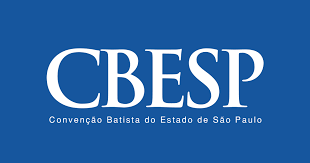 Composição dos Conselhos e da Junta de Educação
CAM   : Presidente e 1º vice pres.,  1º e 2 secretários 
	    da Convenção + 12 membros.
CETM : 12 membros + 1 representante da OPBB-SP.
	     CBATMSP : 12 membros.
	     CBATMC   : 12 membros.
JE       : 12 membros
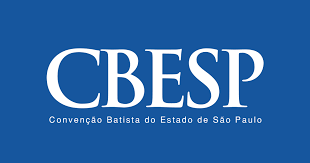 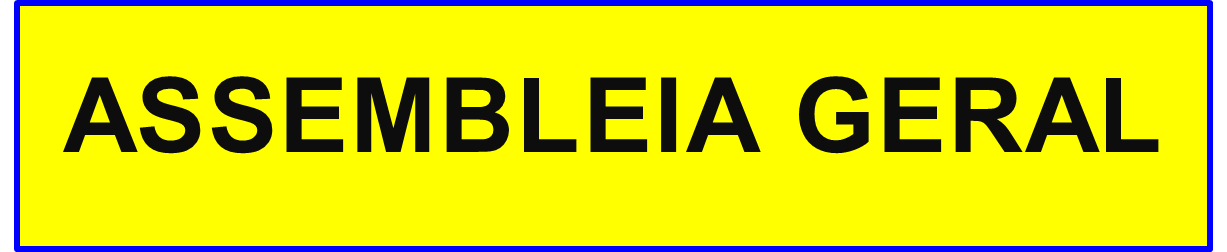 Poder soberano de decisão, constituída de mensageiros credenciados pelas igrejas.
Podem ser ordinárias, extraordinárias ou solenes.
Realizada Anualmente
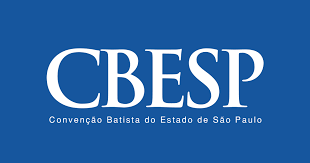 Muito Obrigado!
Joelito Santos – Sumaré, 18.09.2018